Directie communicatie en marketing

persdienst
Pers @UGent - fgemedia  awareness
Tine Dezeure en Stephanie Lenoir, 23 mei 2023
inhoud
Persdienst @UGent
Omgaan met pers
Wat is (geen) nieuws?
Aan de slag met nieuws
Expertise bekendmaken
Commerciële aanbiedingen
[Speaker Notes: UGent in de pers: reactief en proactief: persverantwoordelijke er tussenin, om de brug te slaan tussen wetenschap en media]
Persdienst UGent
3
Voorstelling en situering persdienst
Persdienst UGent

Team Externe Communicatie

Directie Communicatie en Marketing
4
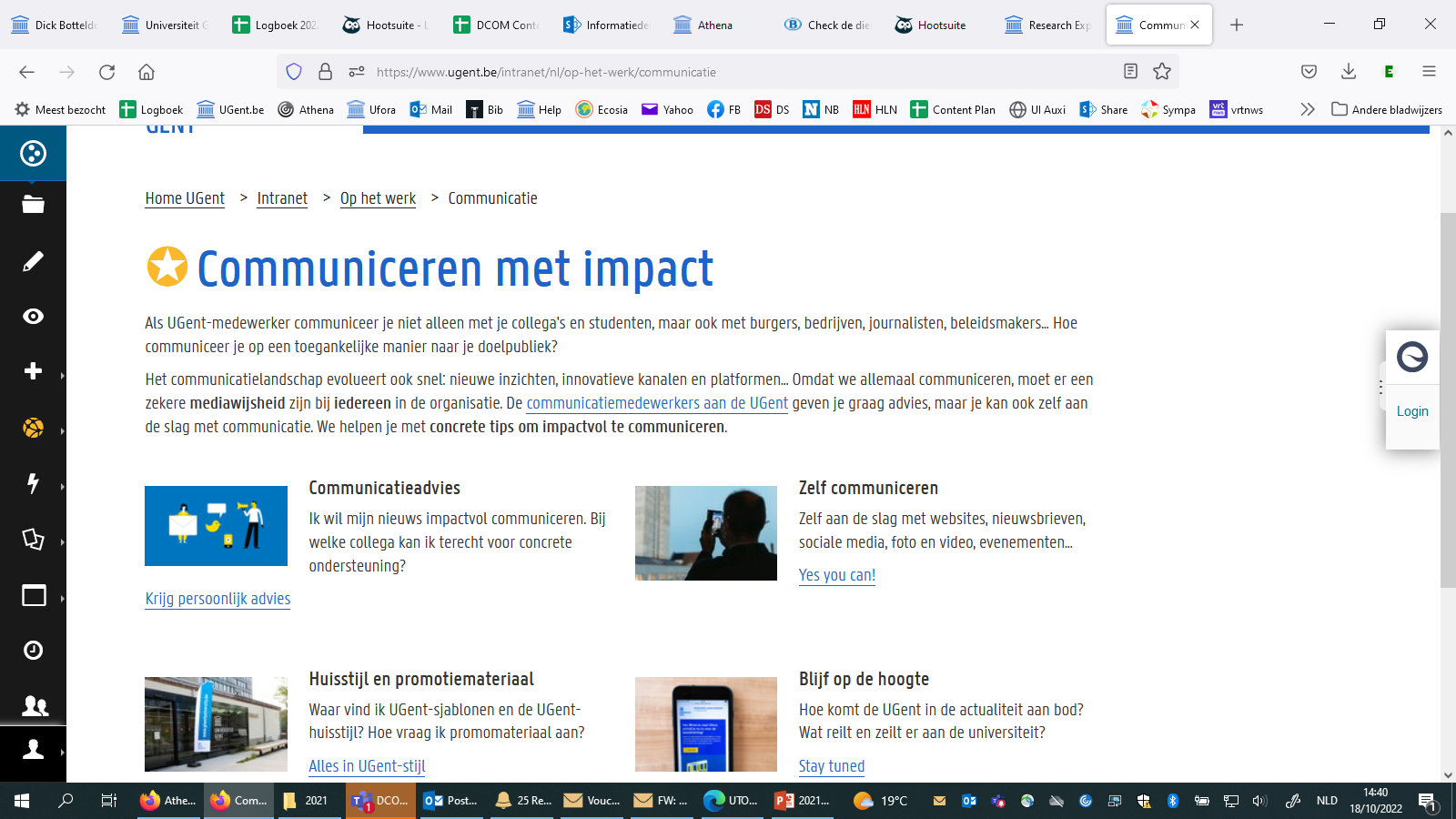 OMGAAN MET PERS: re- en proactief
6
getuigenis
Marie-Anne Vanderhasselt: 
persaandacht n.a.v. boek  
‘Ouders onder hoogspanning’
7
OMGAAN MET PERS
Reactief
Journalist zoekt expertise: flow
Contact met journalist 
	* inhoud
	* voorbereiding
	* deadlines
	* correcties
	* opvolging
8
[Speaker Notes: Zoektocht naar expertise: persdienst, Annelies en Ann, antennes
inhoud: is het mijn expertise? Niet te eng interpreteren, maar ook doorverwijzen
voorbereiding: kernboodschap(pen)
deadline: reality check, vind elkaar
- correcties: feitelijke onjuistheden over jouw aandeel. Je houdt de pen niet vast
- wat te verwachten van het resultaat? Nuance, titel… Rechtzettingen]
OMGAAN MET PERS
Proactief
Timing zelf in de hand
		Exclusiviteit, primeurs
Inhoudelijke voorbereiding
Beschikbaarheid
Bereikbaarheid
9
Wat is (geen) nieuws?
10
Wat is (geen) nieuws?
Nieuwswaarde
maatschappelijk belang
link met actualiteit
timing
onverwachte gebeurtenis
nabijheid / betrokkenheid
emotie 
mate
gevolgen
exclusiviteit

Nieuwswaarde is afhankelijk van het medium
[Speaker Notes: UGent in de pers: reactief en proactief: persverantwoordelijke er tussenin, om de brug te slaan tussen wetenschap en media]
Maar…
communicatie is geen exacte wetenschap
12
Aan de slag met nieuws
13
Beoordeling en nieuwskanalen
Is het nieuws?
Timing
Doel 
Doelgroep
Nieuwskanalen en hun tempo’s:
van tweet tot persconferentie
14
Van intake tot outcome
Varieert per medium
Afhankelijk van deadline, embargo…
Wisselwerking tussen wetenschapper(s) en FCV/persdienst

…en/of zelf aan de slag, want pers is (slechts) een doorgeefluik
15
expertisebekendmaken
18
De zoektocht naar expertise
bereikbaarheid 

en 

toegankelijkheid
19
Hoe je expertise kenbaar maken?
Research Explorer: research.ugent.be  
Profielpagina per onderzoeker, met 
trefwoorden voor expertise 
formele disciplinecodes 
doorklikmogelijkheden naar overzichten van publicaties, projecten, activiteiten 
Doorzoekbaar (ook door externen)
 
=> aanpassingen via gismo.ugent.be
20
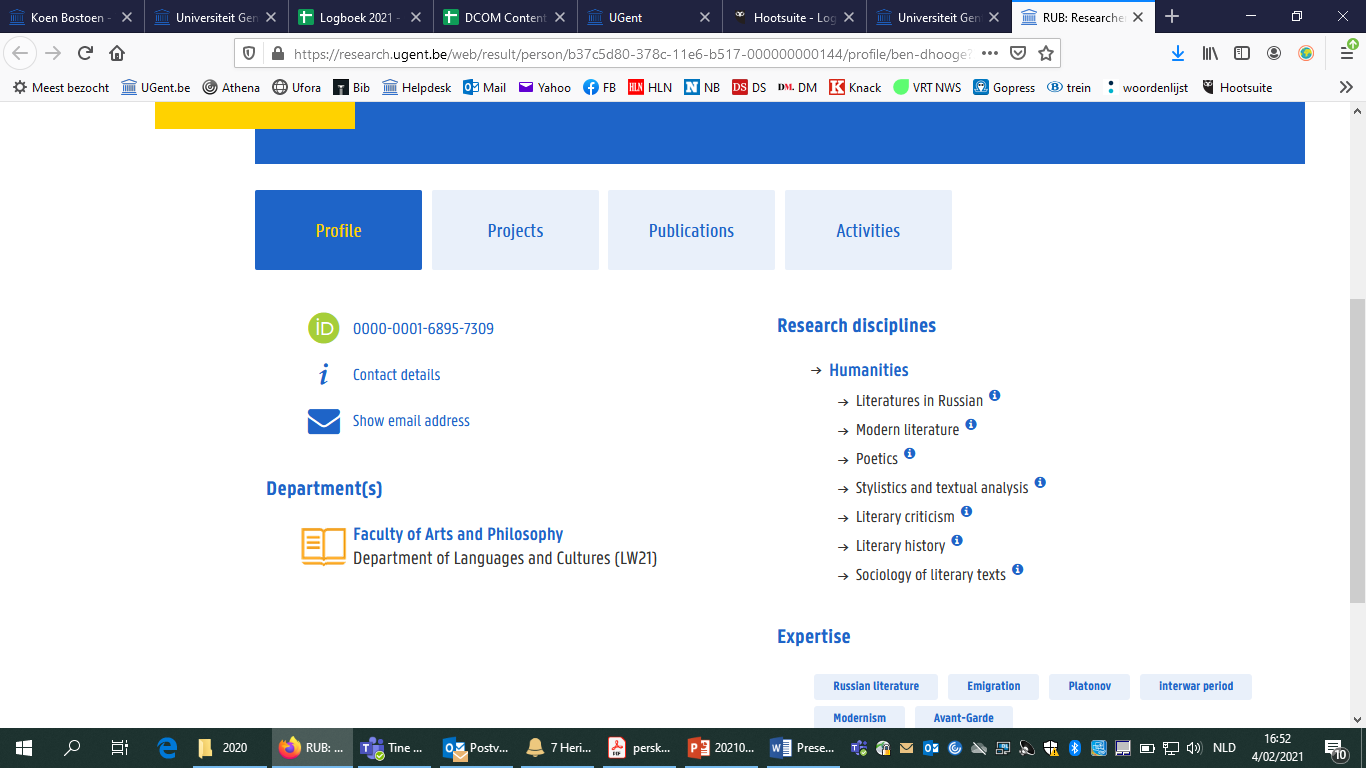 Hoe je expertise kenbaar maken? (2)
Bij nichenieuws of bekende personen: mail naar persdienst@ugent.be
Twitter: tag personen en/of thema’s
Hou in de gaten wie nieuws brengt over jouw expertise
Hou je persoonlijke perscontacten bij 

Gsm-nummers
22
Waarschuwing
23
Commerciële aanbiedingen: 
Advertenties
Publireportages
Media Planet en co
24
Tine Dezeure en Stephanie LenoirPersdienst UGentDIRECTIE communicatie EN MARKETINGE	persdienst@ugent.be	T	+32 9 264 82 76/78 M	+32 472 96 82 81www.ugent.be
Ghent University@ugentGhent University
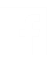 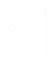 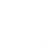